Taurus: An Intelligent Data Plane
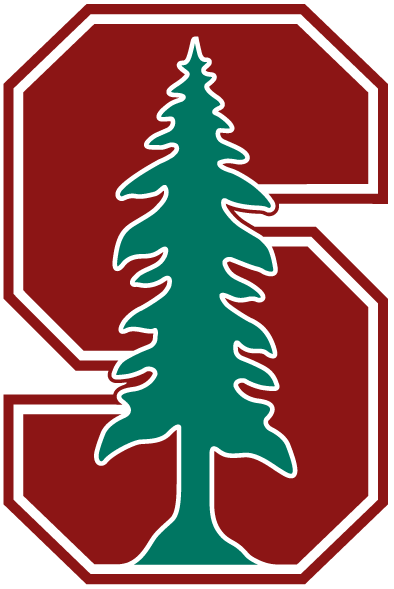 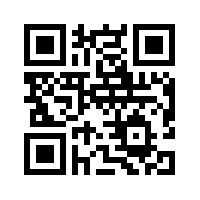 Tushar Swamy, Alexander Rucker, Muhammad Shahbaz, and Kunle Olukotun
Taurus in the Datacenter
Design of Taurus
Problem Statement
Evaluation
Area
Area
Power
Power
Model
Model
Lat (ns)
Lat (ns)
mW
mW
+%
+%
mm2
mm2
+%
+%
CU
MU
CU
380
68
17.73
4.59
23.6
6.1
LSTM
SVM
1018
263
4.1
1.1
Microbenchmarks
Approaches to managing datacenter networks are either:
Datacenter operators can run Taurus both inside the network switches as well as at the end-host NICs.
We design our hardware around the Map-Reduce pattern to support machine intelligence and exploit inherent parallelism for high throughput and low latency execution of learned algorithms.
Data In
1
Data Out
8.80
11.7
362
DNN
506
2.0
1
0.8
50
2
Latency across different microbenchmarks:
4
40
0.6
Slow but intelligent
(e.g., anomaly detection)
Fast yet dumb
(e.g., ECMP)
Latency (ns)
8
30
0.4
Taurus in Switches
20
0.2
10
Architecture
0
0
High throughput allows switches to apply learned functions to every packet in the network.
Enables intelligent applications like anomaly detection, routing, and load balancing using learned functions that operate at line rate.
Intelligence
(Controller)
A Map-Reduce compute unit consists of:
ReLU
SVMLin
Conv1D
Percept
LeakyReLU
Data Plane
(Switch or NIC)
GRULin
SigmoidLUT
TanhLUT
LSTMLin
Pipelined SIMD lanes of functional units (FU) and pipeline registers (PR).
A reduction network …
Data Plane
(Switch or NIC)
CU
MU
MU
Unrolling factors required to hit 1 GPkt/s:
Can we get fast and intelligent approaches by moving the intelligence into the data plane?
Switch
Core
Packet
Out
Packet
In
Data Plane
(Switch or NIC)
Intelligence
Throughput (GPkt/s)
Spine
Compute Units (CU) are interspersed with scratchpad memory units (MU) to exploit data locality.
FU
PR
FU
PR
FU
CU
MU
CU
Leaf
Data Plane Expressiveness
Percept
SVMLin
Conv1D
Data In
Data Out
Hosts
App. Benchmarks
Popular networking DSLs like P4 already comprise of multiple programming abstractions.
Pre 
Process
Post 
Process
Learned 
Algorithm
Parse
Schedule
Taurus in Hosts’ NICs
FU
PR
FU
PR
FU
Overheads are calculated relative to a 300 mm2 chip with 4 pipelines each drawing an estimated 25 W.
However, none of these are suitable  for machine learning tasks.
Taurus can implement end-host functions for applications like congestion control (Indigo) and RSS (Shenango).
Learned algorithms with feedback allows for smarter core and packet scheduling.
Anomaly Detection:
       The models are fully unrolled to meet typical
       switch line rates (512 Gbps – 12 Tbps ).
We propose adding a new abstraction for machine intelligence: Map-Reduce.
FU
PR
FU
PR
FU
Taurus Pipeline
Implementation
Abstraction
Modify congestion window
NIC
Parsing
FSMs:
Match-Action
RMT+VLIW:
Indigo  Congestion Control
       The model is unrolled to meet typical NIC line
       rates (40 Gbps – 96 Gbps).
The Map-Reduce engine is embedded between match-action tables in the ingress pipeline.

We prototype Taurus using the Plasticine architecture and Spatial HDL.

Taurus’s peak throughput ranges from 512 Gbps – 12 Tbps depending on packet and model sizes.
Feedback
Packet Steering
Control
Scheduling
PIFO:
Map-Reduce
(Intelligence)
Parallel
Patterns
CPU Cores